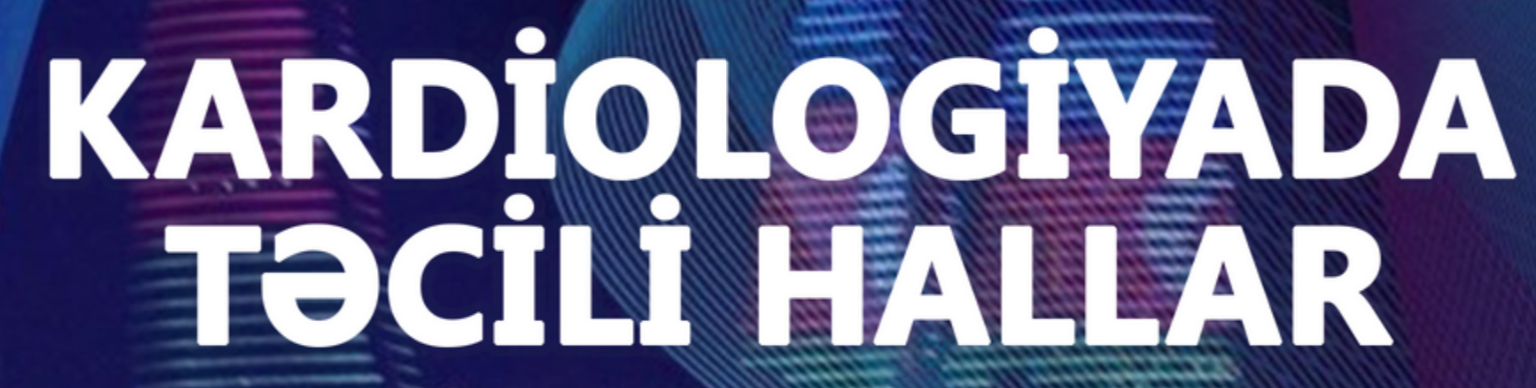 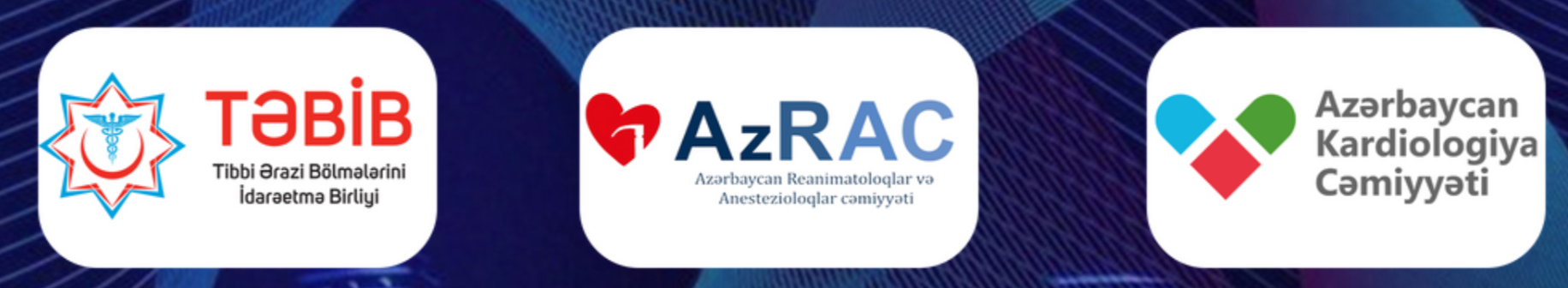 Kəskin pulmonar tromboemboliya
Fuad Səmədov 
01.04.2023
Klinik hal 1
39 yaş, kişi xəstə, oturaq vəziyyətdə müraciət edib. 
Son 10 gündə təngnəfəslik, tez yorulma, halsızılq, bayılma, döşsümüyü arxasında küt ağrı
AT 130/80mmHg, ÜVS 98-103/dəq, S02 88%, tərləmə (+) 
Bir neçə gün öncə sol aşağı ətrafda ağrı (+). Davam edir. 
2 dəfə 2017 və 2019-cu illərdə təsdiqlənmiş DVT. 1 ay Rivoraksoban içib.
PE düşündüyünüz bu pasientdə növbəti mərhələdə hansı müayinə aparılmalıdır?
KT pulmonar angioqrafiya 
D-dimer analizi 
Arterial qan qazlarının analizi 
İnvaziv pulmonar angioqrafiya 
Müayinələrlə vaxt itirmərəm, dərhal müalicəyə başlayaram
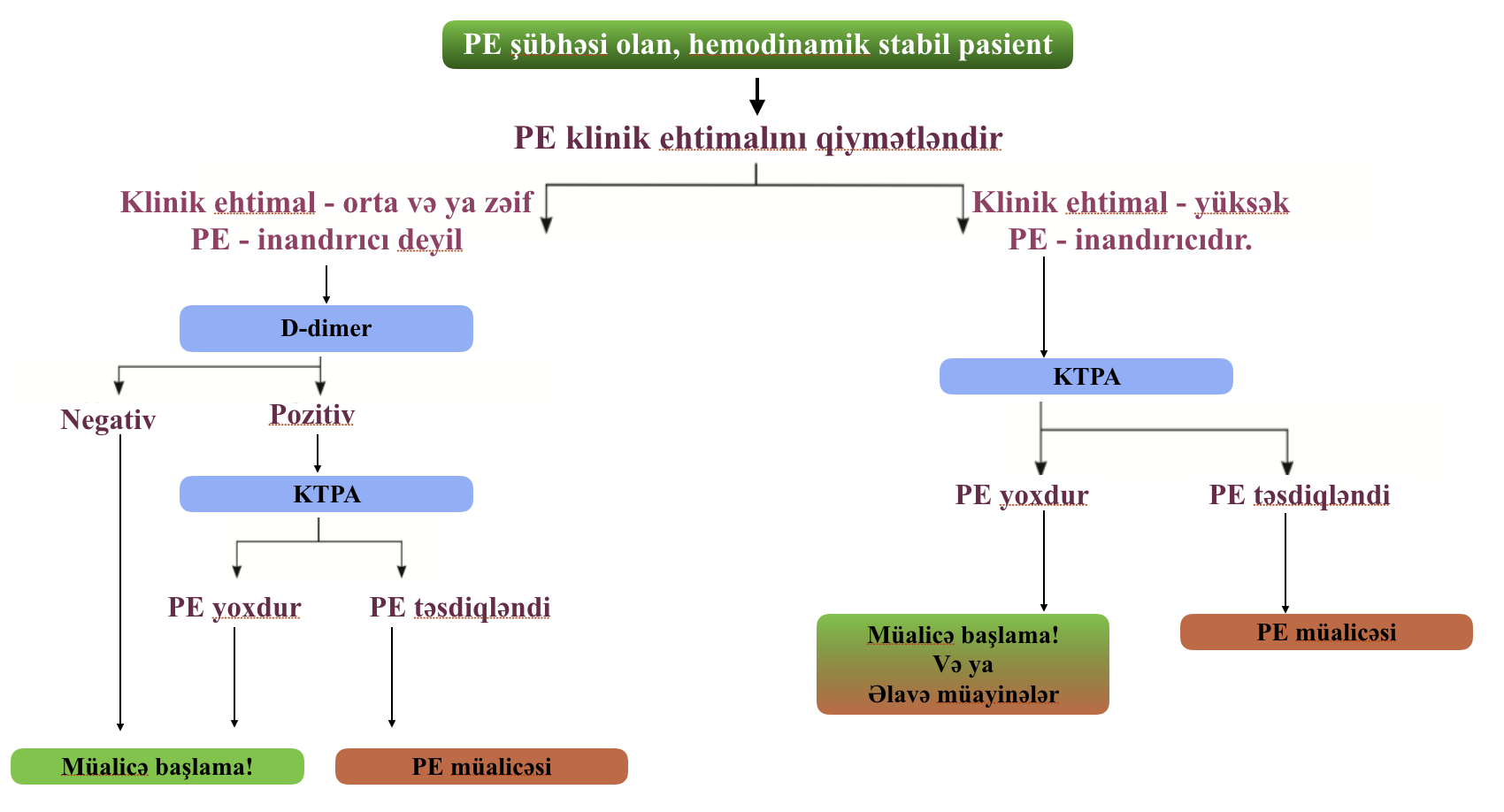 European Heart Journal (2020) 41, 543􏰃-603
The revised Geneva clinical prediction rule for pulmonary embolism
Klok FA et al. Arch Intern Med 2008;168:2131􏰃2136.
Le Gal G, et al. Ann Intern Med 2006;144:165171.
PE düşündüyünüz növbəti mərhələdə KTPA aparılmalıdır.
PIOPED II tədqiqatı - KTPA PE üçün həssaslıq 83%, spesifiklik 96% 
Aşağı/orta klinik ehtimallı pasientlərdə negativ prediktiv dəyəri daha yüksək. 
Yüksək klinik ehtimallı pasientlərdə pozitiv prediktiv dəyəri daha yüksək.
D-dimer analizi
NPD yüksəkdir / PPD aşağıdır. 
Yanaşı xəstəlikləri nəzərə al. 
İstifadə olunan reaktivləri/assay nəzərə al. (ELISA) 
Negativ ELISA D-dimer testi + klinik ehtimal dəyərləndirməsi - 30% xəstədə əlavə müayinə ihtiyacını azaldır. 
Yaşlı pasientlər -  >50 . Yaş pasientlərdə referans - yaş* 10mg/L vs standart 500 mg/L
POC D-dimer - yalnız PE ehtimalı aşağı olan pasientlərdə istifadə oluna bilər.
Onkoloji xəstələr 
Hospitalize xəstələr 
Ağır infeksiya 
İltihabi xəstəliklər 
Hamiləlik
Pulmonar emboliya diaqnozunda YEARS meyarı
18 yaşdan böyük, hemodinamik stabil pasientlər 
Hamilələr daxil edilməmişdir.
Simptomatik DVT 
Qanhayxırma 
PE diaqnozu daha inandırıcıdır
van der Hulle T, et al. Lancet 2017;390:289-297
KTPA PE təsdiqləndi. Növbəti addım nə olmalıdır? 
Reanimasiya vs stasionar müalicə?
Reanimasiyada trombolitik müalicə 
Stasionarda trombolitik müalicə 
Reanimasiyada parenteral antikoagulant müalicə 
Stasionarda parenteral antikoagulant müalicə 
İnvaziv müdaxilə 
Cərrahi embolektomiya
Növbəti addım risk stratifikasiyası olmalıdır.
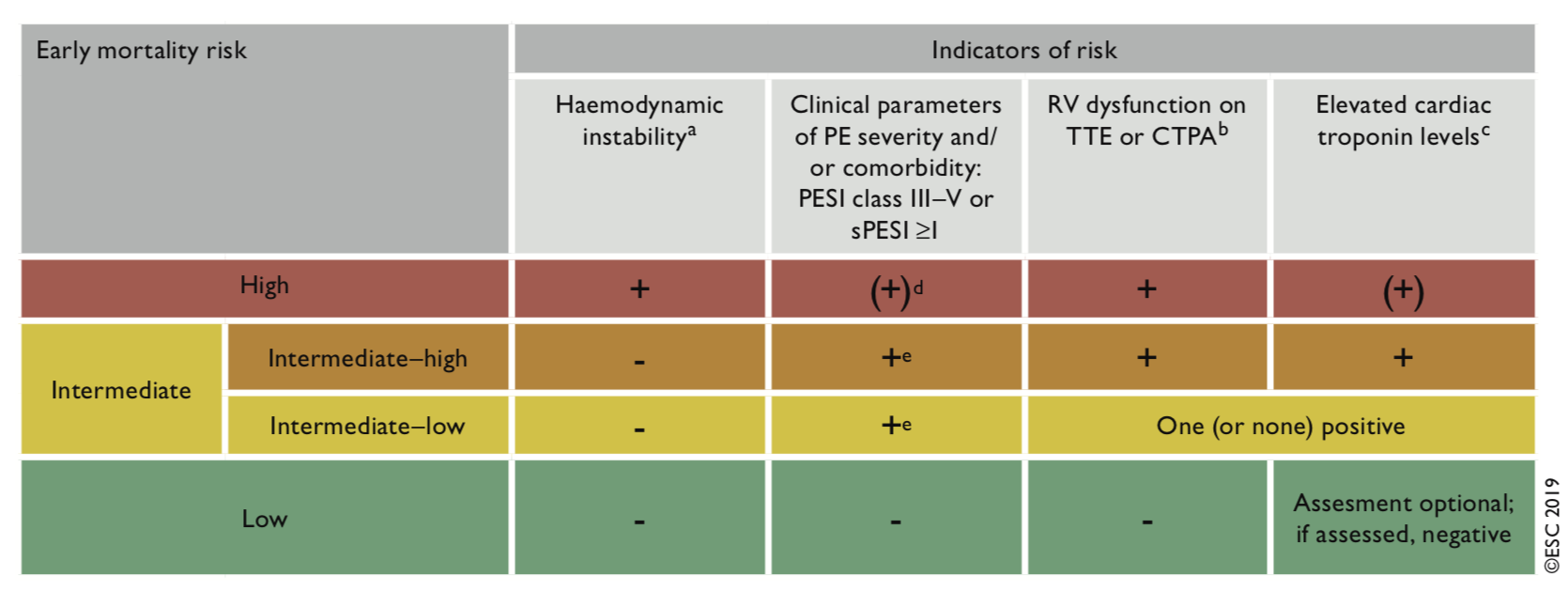 European Heart Journal (2020) 41, 543􏰃-603
Hemodinamik q/stabillik nədir?
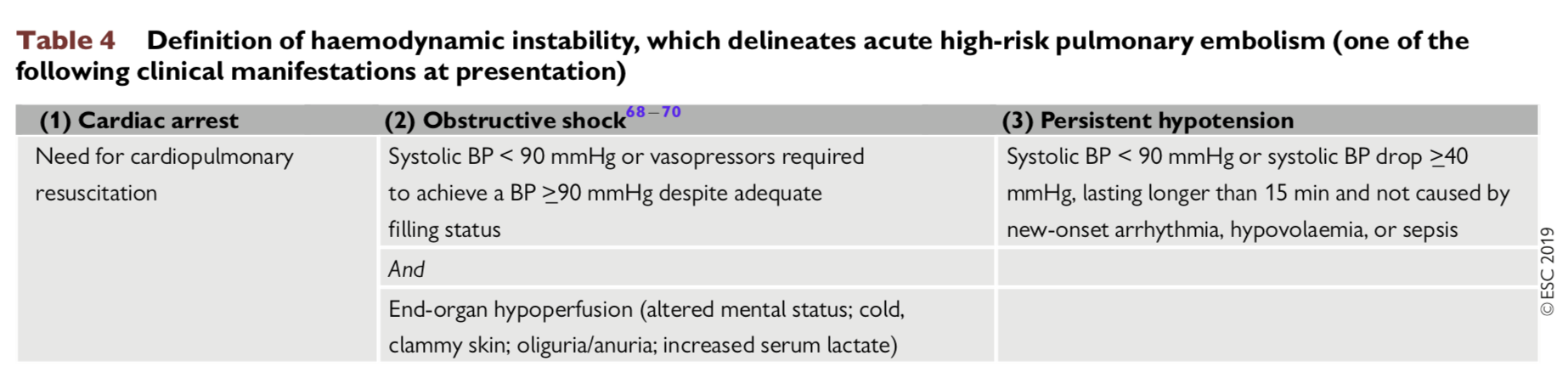 European Heart Journal (2020) 41, 543􏰃-603
PE ağırlığının klinik meyarları (PESI)
Sinif I - 65 və daha az - 30 günlük ölüm 0-1.6% 
Sinif II - 66-85 - 30 günlük ölüm 1.7-3.5%
Sinif III - 86-105 - 30 günlük ölüm 3.2-7.1%
Sinif IV - 106-125 - 30 günlük ölüm 4.0-11.4%
Sinif V - >125 - 30 günlük ölüm 10.0-24.5%
0 bal - 30 günlük ölüm riski 1%
1 və daha artıq - 30 günlük ölüm riski 10.9%
Aujesky D, et al.  Am J Respir Crit Care Med 2005;172:1041􏰃-1046. 	
Jimenez D, et al.  Arch Intern Med 2010;170:13831389.
Sağ mədəcik / biomarkerlər
Troponin normal 
ProBNP 1494.9 pg/ml (>600pg/ml)
Exo - RV geniş, spap 65mmHg, RV sistolik disfunk (+)
KT - RV/LV 1.2
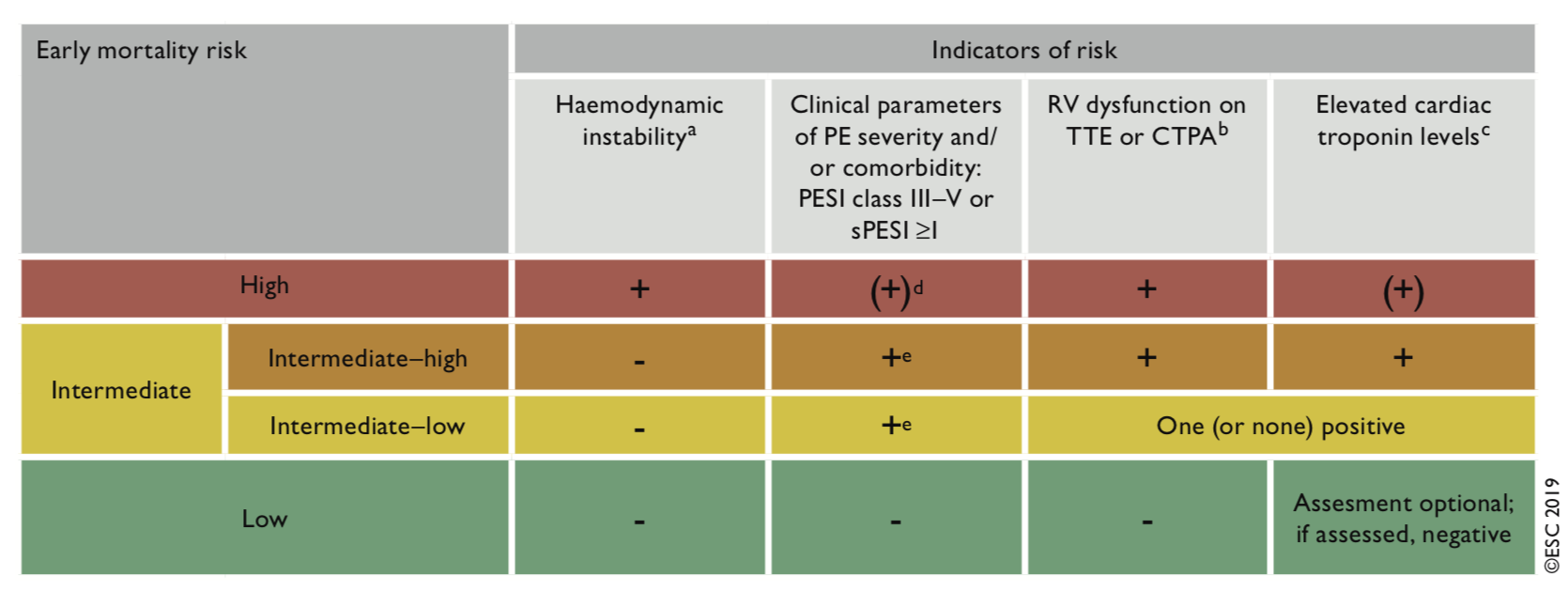 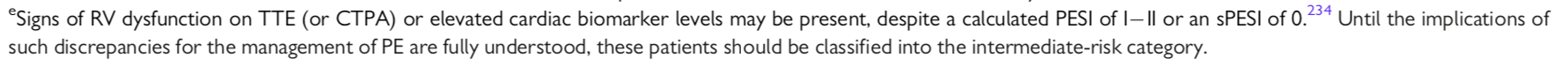 PE - exo müayinəsində nələrə fikir verməliyəm?
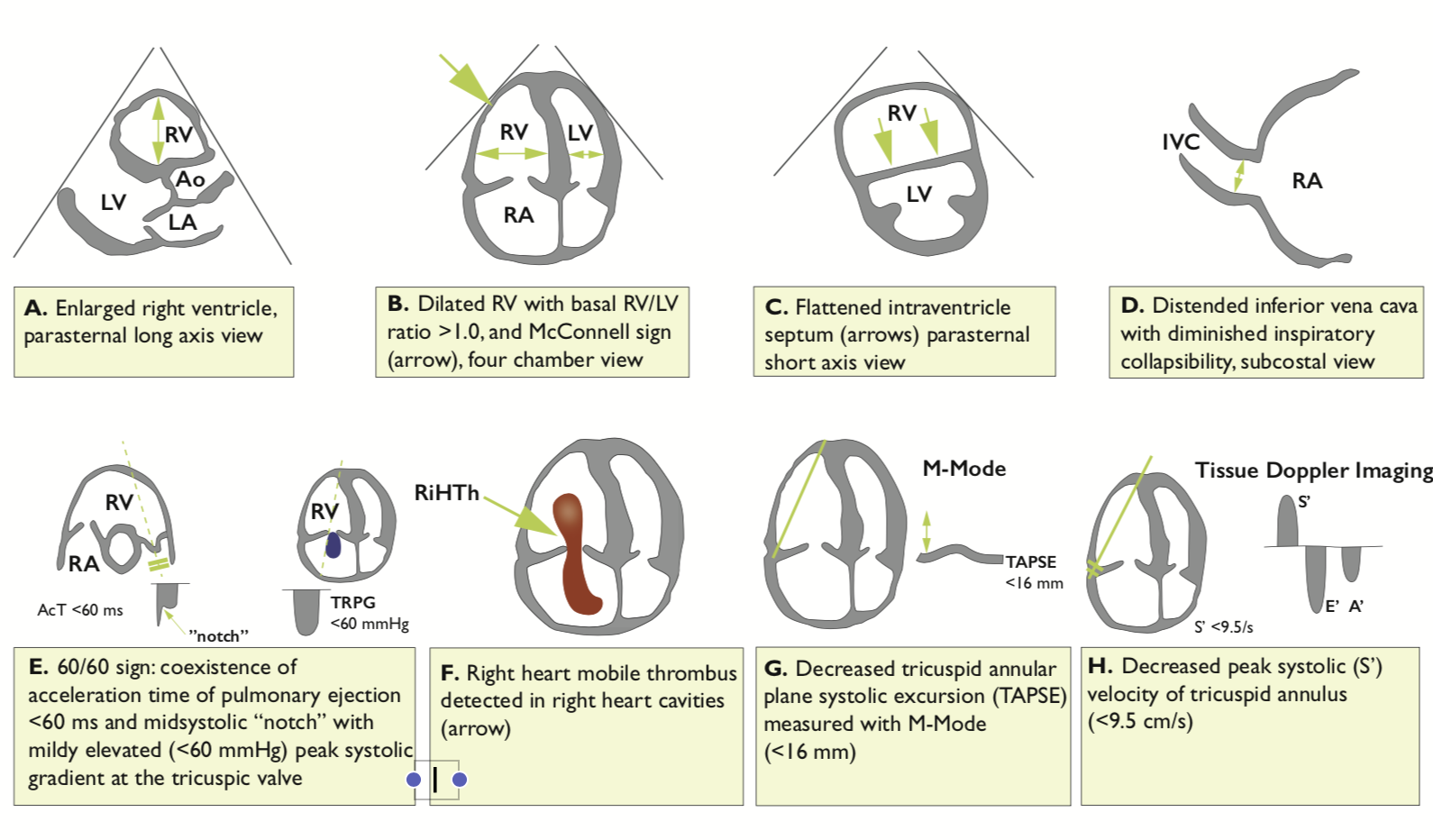 European Heart Journal (2020) 41, 543􏰃-603
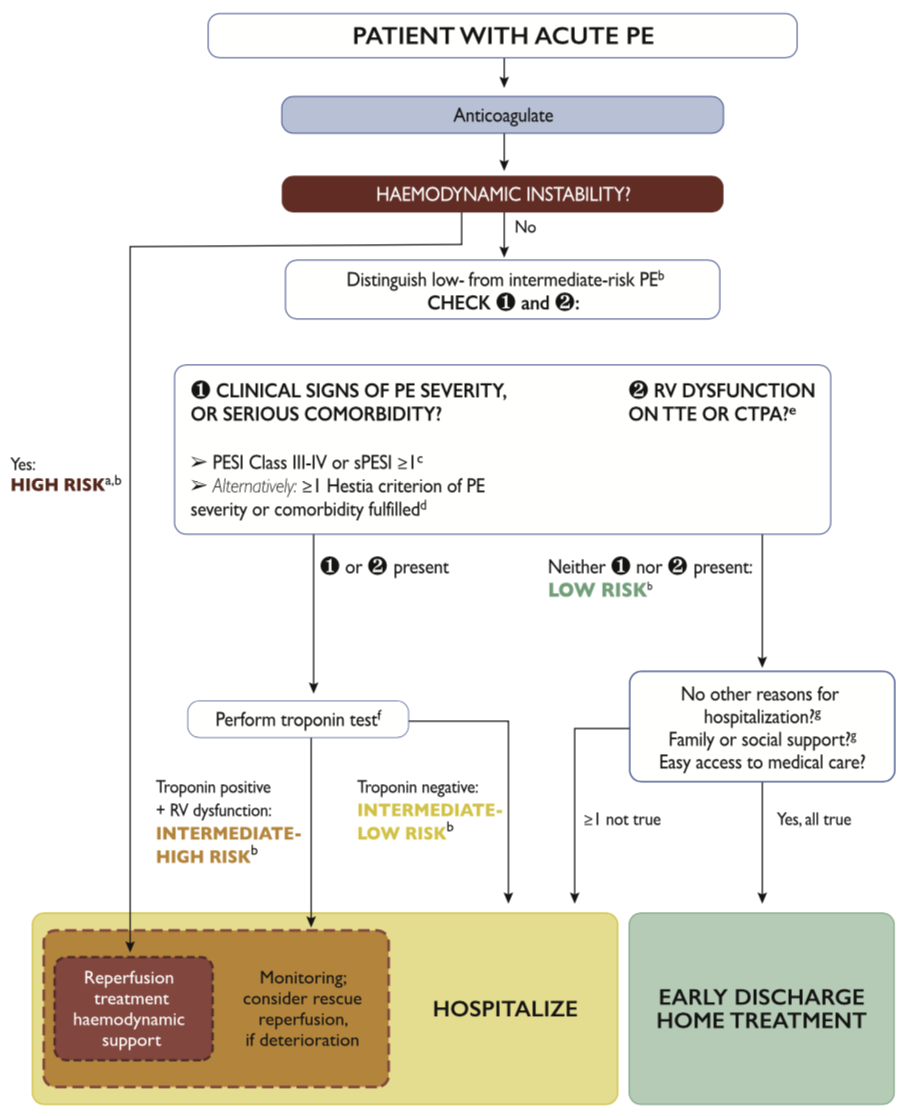 European Heart Journal (2020) 41, 543􏰃-603
Klinik hal 2
63 yaş qadın xəstə. 
Yaxınları tərəfindən huşunun və ümumi vəziyyətinin pozulması səbəbi ilə qəbul şöbəsinə gətirilib. 
Boy 158cm, çəki 98kg. 
Multiple mieloma səbəbi ilə müalicə alır. 
Son 3-4 aydır hərəkətsiz həyat tərzi (+) 
AT 80/50mmHg, ÜVS 120/dəq, qulaqcıq səyriməsi, S02 83% (otaq havasında), yuxuya meyilli
PE düşündüyünüz bu pasientdə növbəti mərhələdə hansı müayinə aparılmalıdır?
KT pulmonar angioqrafiya 
D-dimer analizi 
Arterial qan qazlarının analizi 
İnvaziv pulmonar angioqrafiya 
Müayinələrlə vaxt itirmərəm, dərhal müalicəyə başlayaram
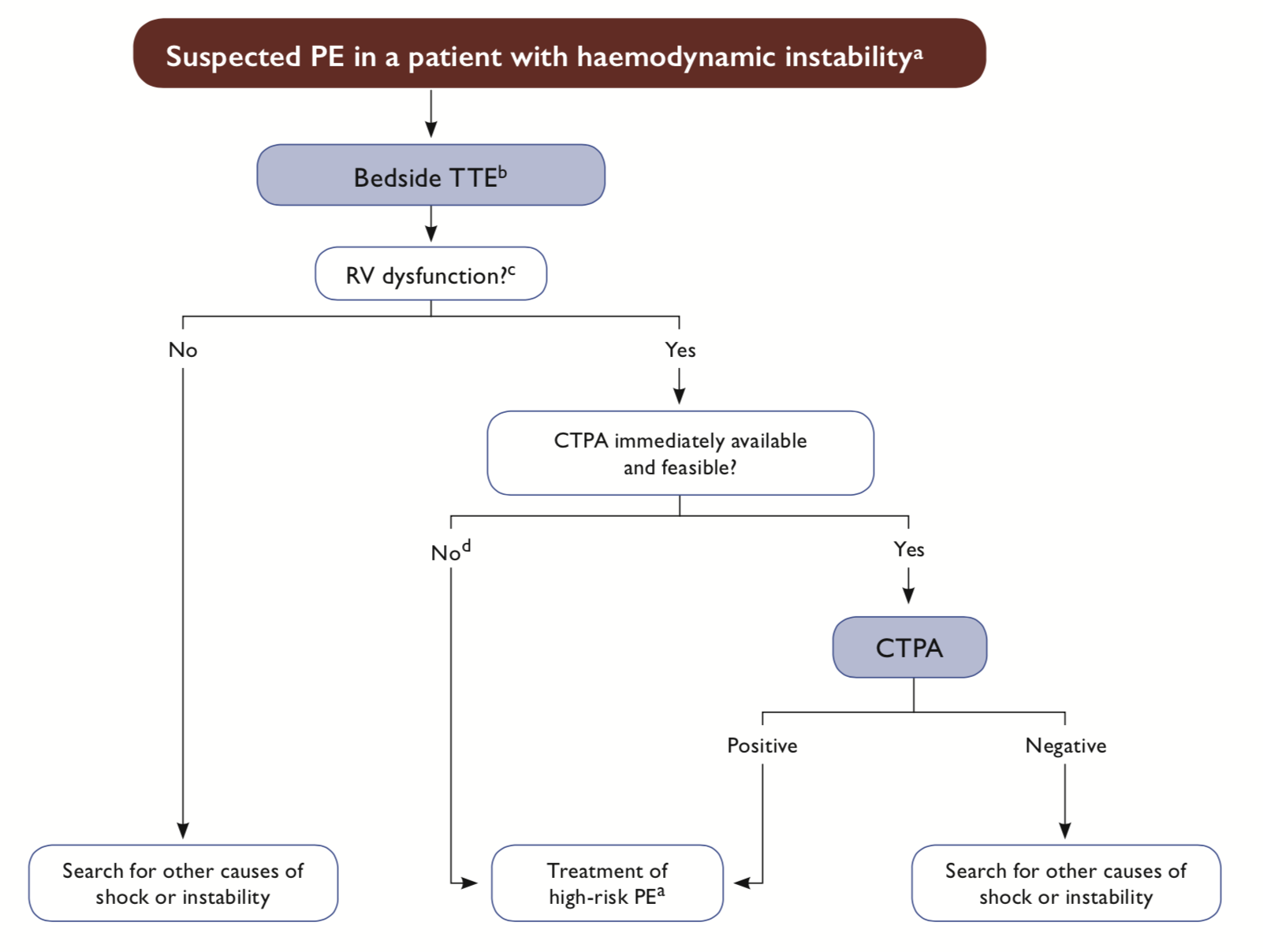 *
Pasientin vəziyyəti əgər çox kritikdirsə və yalnız yataqbaşı testlərin icrasına imkan verirsə bu durumda KTPA olunmadan yalnız exoda RV disfunksiya
əlamətləri  yüksək riskli PE-ni təsdiq edir və təcili reperfuziyaya başlanılmalıdır.
*
European Heart Journal (2020) 41, 543􏰃-603
KTPA PE təsdiqləndi. Növbəti addım nə olmalıdır? 
Reanimasiya vs stasionar müalicə?
Reanimasiyada trombolitik müalicə 
Stasionarda trombolitik müalicə 
Reanimasiyada parenteral antikoagulant müalicə 
Stasionarda parenteral antikoagulant müalicə 
İnvaziv müdaxilə 
Cərrahi embolektomiya
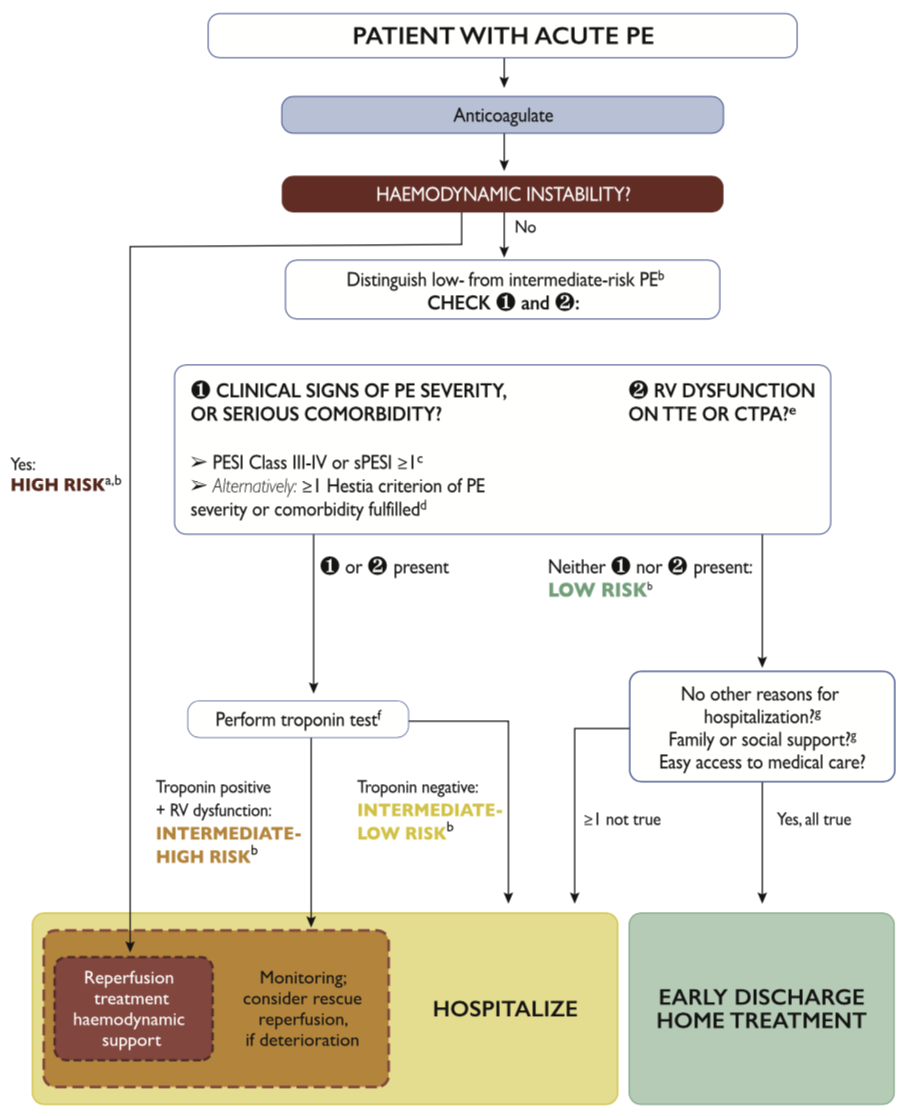 Ümumi tədbirlər - Oksigen dəstəyi/ventilyasiya
SaO2 <90% isə O2 dəstəyi 
Refrakter hipoksemiya - R-L shunt nəzərə al 
High-flow nasal 02, NIMV, IMV - hemgdinamik q/stabillikdə 
Perfuziya düzəlmədən oksigenasiya düzəlməyəcəyini nəzərə al
RV çatışmazlığı olan pasient - induksiya, intubasiya, + pressure ventilation zamanı hipotenziya 
IMV - ancaq NIMV tolere edilmirsə və ya yetərli deyilsə istifadə olunmalıdır. 
İMV - venöz dönüşün azalması, cardiac outputun daha pisləşməsi nəzərə alınmalıdır.
Kəskin SğM çatışmazlığı farmakoloji müalicə
CVP aşağıdırsa orta həcmdə maye (500ml və daha az) köçür. - CO-a kömək edə bilər. 
Bol maye - sağ mədəciyin daha da gərilməsi - CO daha da pisləşməsi
Norepinefrin PVR-ni yüksəltmədən sistemik hemodinamikanı yaxşılaşdıra bilər (kardiogen şok!).
Dobutamin - CI aşağı, AT normal olan pasientlərdə düşünülə bilər. 
Levosimendan - eksperimental olaraq RV-PA couplingi yaxşılaşdıra bilər. amma klinik data yetərli deyil 
Vazodilatator - systemik hipotenziya riski 
İnhale NO
Mexaniki dəstək
VA ECMO - yüksək riskli PE + sirkulator kollaps və ya arrest 
VA ECMO ilə əlaqədar RKT yoxdur. Klinik hal seriyaları sağqalma artır (+) 
Trombolisis + ECMO - giriş yerindən qanaxma riski nəzərə al 
Trombolizis olmadan ECMO (yalnız antikoagulasiya ilə) - ? (yanaşı embolektomiya ?) 
Klinik hallar - İmpella faydalı ola bilər
Arrest olmuş pasientdə CPR ilə birlikdə trombolitik düşün 
Trombolitik başlandıqda 60-90 dəq CPR davam et
Antikoagulasiya
PE ehtimalı yüksək və orta olan pasientlərdə diaqnostik testlərin tamamlanmasına qədər parenteral antikoagulasiya başla! 
KMAH və ya fondaparinuxa üstünlük ver!  IV heparin qanaxma və HIT riski daha yüksək. 
Hemodinamik q/stabil və primer reperfuziya düşünüləcək xəstələrdə UFH başla! 
Cr klirensi 30-dan az olan və ya  obez xəstələrdə heparinə üstünlük ver!
Reperfuziya müalicəsi
Trombolitik müalicə (TM) - yalnız UFH ilə müqayisədə pulmonar obstruksiya, PAP, PVR-də daha sürətli düzəlməyə səbəb olur.
İlk 48 saatda daha faydalıdır. 
Simptomatik xəstələrdə 14-cü günə faydalı ola bilər.
Uğursuz trombolizis (36-cı saatda klinik və sağ mədəcik parametrlərinə əsasən) - yüksək-risk PE xəstələrinin 8%-də bildirilmişdir. 
Meta-analiz - PE + kardiogen şok xəstələrində TM ölüm və təkrari PE azaldır. 
Orta-riskli xəstələrdə faydalı ola bilər, amma qanaxma daha çox (PEITHO) 
Orta-yüksək riskli xəstələrdə 1-illik ölümü azaldır.
Reperfuziya müalicəsi
Sistemik trombolizis 
Kateter vasitəsilə lokal trombolizis 
Perkutan intervension metodlar 
Cərrahi embolektomiya 
PERT
Nəticələr
PE asan diaqnoz qoyula bilən xəstəlikdir. 
Əsas əngəl PE-nin differensial diaqnostikada nəzərə alınmamasıdır. 
Yanaşı xəstəliklər olduqda (AXOX, yaş və s) - PE daha az nəzərə alınır. 
Klassik şikayətlər olmaya bilir. Bayılma, ürəkdöyünmə, halsızlıq vəs. 
Diaqnoz və müalicədə risk alətlərindən istifadə et. Lakin bunların sadəcə alət olduğu unudulmamalı və klinik dəyərləndirməni əvəz etməməlidir. 
Risk qrupuna uygun olaraq müalicə aparılmalıdır. 
Müalicə üçün mümkün bütün metodlar nəzərə alınmalıdır.
İkincili profilaktika nəzərə alınmalıdır (1-ci klinik halda pasientin 3-cü DVT/PE epizodu)